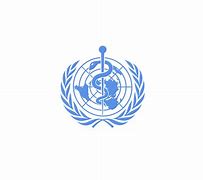 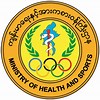 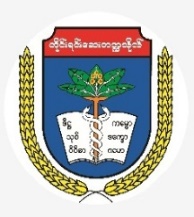 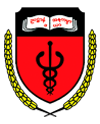 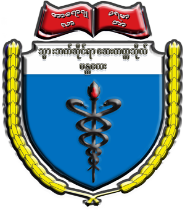 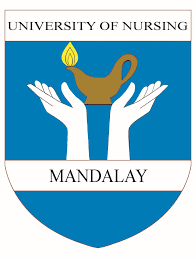 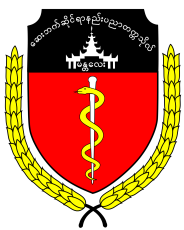 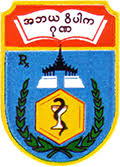 Challenges in Delivering IPE in New Norms
Prof. Thein May Saw
Rector
University of Pharmacy Mandalay
1
September 2-4, 2020
TOT Workshop on IPE in Medical university & allied universities, Mandalay  Department of HRH, MOHS, Myanmar
Challenges in Delivering IPE
September 2-4, 2020
Logistical challenges
Faculty development
Priming the Faculty, Students and Administration
Administrative and Logistic support
2
TOT Workshop on IPE in Medical university & allied universities, Mandalay 
Department of HRH, MOHS, Myanmar
1. Logistical challenges
Time-table adjustments and agreement
Available time, scheduling 
Faculty acceptance 
Collaborations among students and faculty members from multiple professions 
Adjusting in class and/or practice experience of individual programs for students face-to-face, time, communication
Getting all students from all disciplines on board
September 2-4, 2020
TOT Workshop on IPE in Medical university & allied universities, Mandalay  Department of HRH, MOHS, Myanmar
3
1. Logistical challenges: Questions
September 2-4, 2020
What are the ratios and mix of students across professions? 
How many faculty members and staff are available?
How much times can they devote for teaching IPE-related content? 
What facilities are available, including active-learning classrooms, simulation centers, and clinical training sites? 
Which practice sites are suitable for team-based care? 
What type of interactions will the students encounter at these sites?
TOT Workshop on IPE in Medical university & allied universities, Mandalay  Department of HRH, MOHS, Myanmar
4
2.Faculty development
September 2-4, 2020
To appreciate the value of each profession contributes to patient care
To  establish a shared mission of the IPE grassroots initiative
To identify specific goals and educational outcomes for participating students
To determine each program’s capacity to accommodate pairings to overcome these challenges.
TOT Workshop on IPE in Medical university & allied universities, Mandalay  Department of HRH, MOHS, Myanmar
5
2.Faculty development
September 2-4, 2020
Trained to understand each other’s scope of practice and the differences in their respective programs
To achieve a clear communication across professions, even at the faculty level
TOT Workshop on IPE in Medical university & allied universities, Mandalay  Department of HRH, MOHS, Myanmar
6
2.Faculty development
September 2-4, 2020
Faculty members must be skilled in facilitating, debriefing, diffusing conflicts, and discussing power gradients 
Faculty development is necessary to prepare successful teaching teams and to give them confidence in using innovative teaching techniques with students whose perspectives differ from theirs. 
Need of planning for Faculty development programming 
Identify the needed resources
TOT Workshop on IPE in Medical university & allied universities, Mandalay  Department of HRH, MOHS, Myanmar
7
2.Faculty development
September 2-4, 2020
Need of establishment of an effective IPE implementation committee  (include one faculty and one staff member from each program participating in the IPE program) to
work toward removing logistical barriers
assess teaching needs
coordinate with community leaders
secure the funding for new facilities to support IPE.
TOT Workshop on IPE in Medical university & allied universities, Mandalay  Department of HRH, MOHS, Myanmar
8
2.Faculty development
September 2-4, 2020
Effective collaborations among all faculty members responsible for recruiting and finding new practice sites is crucial. 
To increase the efficiency of new sites 
To develop “centers of excellence,” where students from various programs are placed at the same health systems for inter-professional trainings.
TOT Workshop on IPE in Medical university & allied universities, Mandalay  Department of HRH, MOHS, Myanmar
9
3. Administrative and Logistic support
September 2-4, 2020
Need of adequate physical facilities for IPE 
simply putting students from multiple professions together in an auditorium-style lecture hall does not necessarily promote teamwork and shared decision-making. 
 Arrangement of facilities for small-group discussions for many pre-clinical interventions. 
Not all institutions have such facilities 
Need of planning with the administration to provide physical facilities for learning spaces for the particular IPE curriculum design
TOT Workshop on IPE in Medical university & allied universities, Mandalay  Department of HRH, MOHS, Myanmar
10
3. Administrative support
September 2-4, 2020
It is vital for administrators and faculty members who are starting new IPE programs to learn from those who have successfully implemented IPE programs.  
Approved Manual for faculty members and students ( review and update yearly) to provide tools, guidance, and lessons, particularly for health professional educators
Planning for budget allocation in each year budget estimation based on IPE program
TOT Workshop on IPE in Medical university & allied universities, Mandalay  Department of HRH, MOHS, Myanmar
11
4. Private- public partnership
September 2-4, 2020
Need of Planning for communication with private sectors, such as private hospitals, Non-government organizations (NGO), community pharmacies, etc. to provide more team-based approach health care system
TOT Workshop on IPE in Medical university & allied universities, Mandalay  Department of HRH, MOHS, Myanmar
12
5. Technical challenges
September 2-4, 2020
Need of training to those involved in IT /machines (preclinical  and clinical sites) using simulation method/ creative methodology in delivering IPE and IPCP
TOT Workshop on IPE in Medical university & allied universities, Mandalay  Department of HRH, MOHS, Myanmar
13
TAKE HOME MESSAGE
September 2-4, 2020
Different challenges  at the different universities while delivering IPE ----------Always, unavoidable
Logistics Faculty development, Facility, Administration, Private- Public Partnership, Technical
Plan for the best and most appropriate solution for each challenge logistically & creatively 
Establish the IPE & IPCP Committee at the university level, Zone level (Mandalay), central level involving different professions and supportive administrators (Team-based Approach)
TOT Workshop on IPE in Medical university & allied universities, Mandalay  Department of HRH, MOHS, Myanmar
14
References
September 2-4, 2020
IPE and IPCP for Health Myanmar, Aug 31, 2020
TOT Workshop on IPE in Medical university & allied universities, Mandalay  Department of HRH, MOHS, Myanmar
15
September 2-4, 2020
THANK YOU FOR ATTENTION
TOT Workshop on IPE in Medical university & allied universities, Mandalay  Department of HRH, MOHS, Myanmar
16